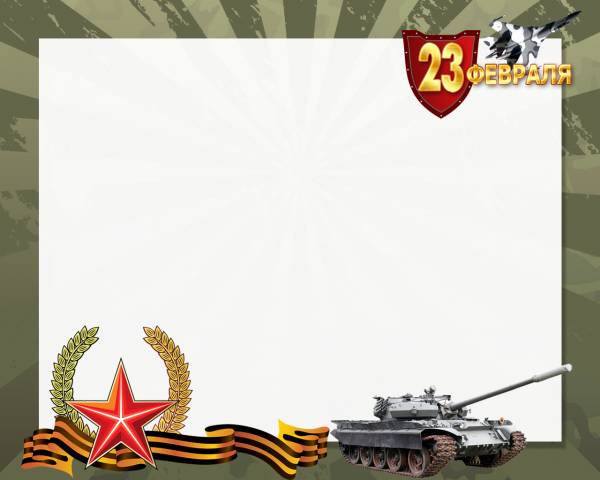 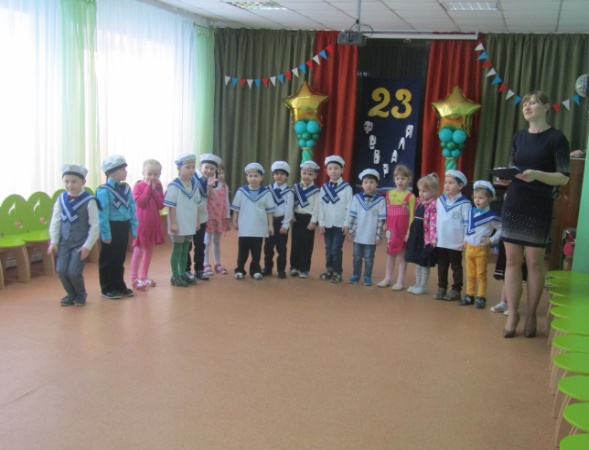 Группа № 8
«Маргаритки»
Папа милый, дорогойКак же я горжусь тобой!С 23 ФевраляПоздравляю, папа, я!
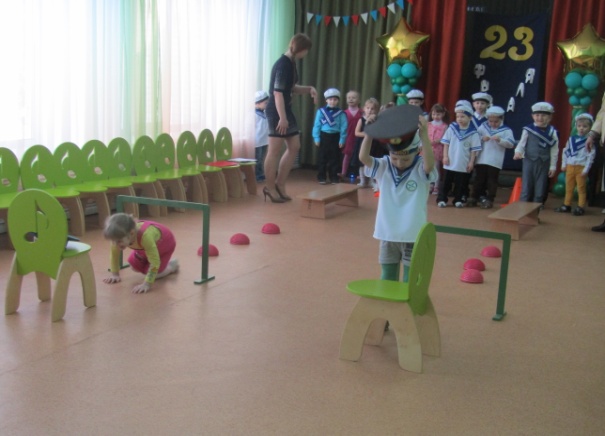 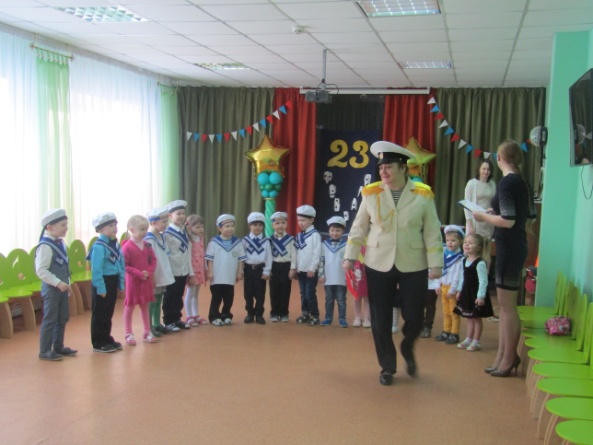 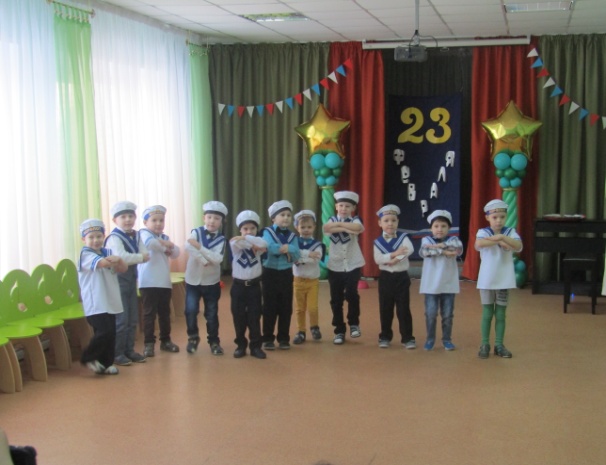 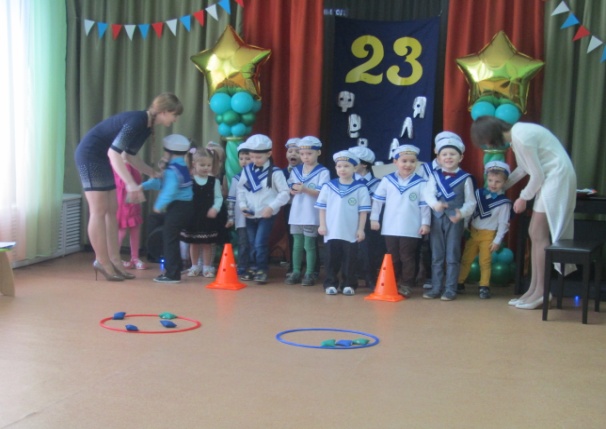